Metode Penghitungan Pendapatan Nasional Dan Pendapatan Per Kapita
pendapatan nasional adalah jumlah perhitungan atau pendapatan yang diterima oleh seluruh masyarakat pada suatu negara dari penyerahan faktor-faktor produksi dalam kurun waktu tertentu, biasanya selama satu tahun.
10
D. Metode Penghitungan Pendapatan Nasional
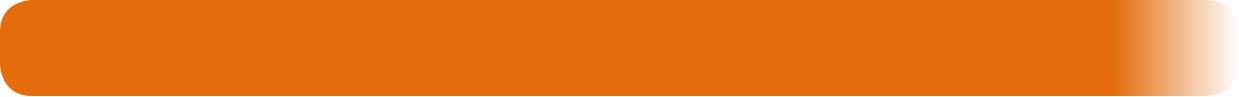 Pendekatan Pendapatan

NI = Yw + Yr + Yi + Yp
Dimana
NI	= Pendapatann nasional
Yw	= Pendapatan dari upah, gaji, dan pendapatan lainnya sebelum pajak
Yr	= pendapatan bersih dari sewa
Yi	= pendapatan dari bunga
Yp	= pendapatan dari keuntungan perusahaan dan usaha perorangan
11
2. Pendekatan Produksi
Diperoleh dengan cara menjumlahkan nilai tambah seluruh barang dan jasa yang dihasilkan oleh berbagai sektor dalam perekonomian
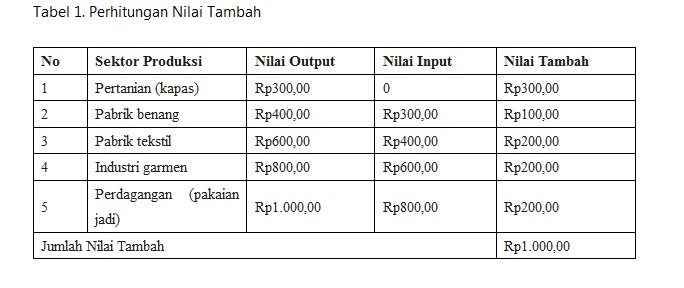 12
3. Pendekatan pengeluaran
Pendapatan nasional diperoleh dengan cara menjumlahkan nilai pasar dari seluruh permintaan akhir atas output yang dihasilkan di dalam perekonomian yang diukur pada harga pasar yang berlaku
Y = C + I + G + (X – M)
Y = C + S + G + (X – M)

Dimana
Y 	= pendapatan nasional
C	= nilai pasar pengeluaran konsumsi rumah tangga
I	= nilai pasar pengeluaran investasi barang modal
S	= nilai pasar tabungan rumah tangga, pemerintah, perusahaan
G	= nilai pasar pengeluaran pemerintah
X	= nilai pasar barang/jasa yang diekspor
M	= nilai pasar barang/jasa yang diimpor
Metode Penghitungan Pendapatan Nasional
Pendapatan per Kapita
Pendapatan per kapita adalah tingkat rata-rata pendapatan penduduk suatu negara pada periode tertentu dengan jumlah penduduk di negara  tersebut
Bagaimana penghitungan pendapatan per kapita?
Gross National Product
Pendapatan per kapita = --------------------------------
	Jumlah Penduduk
Tingkatan pendapatan per kapita  menurut Bank Dunia